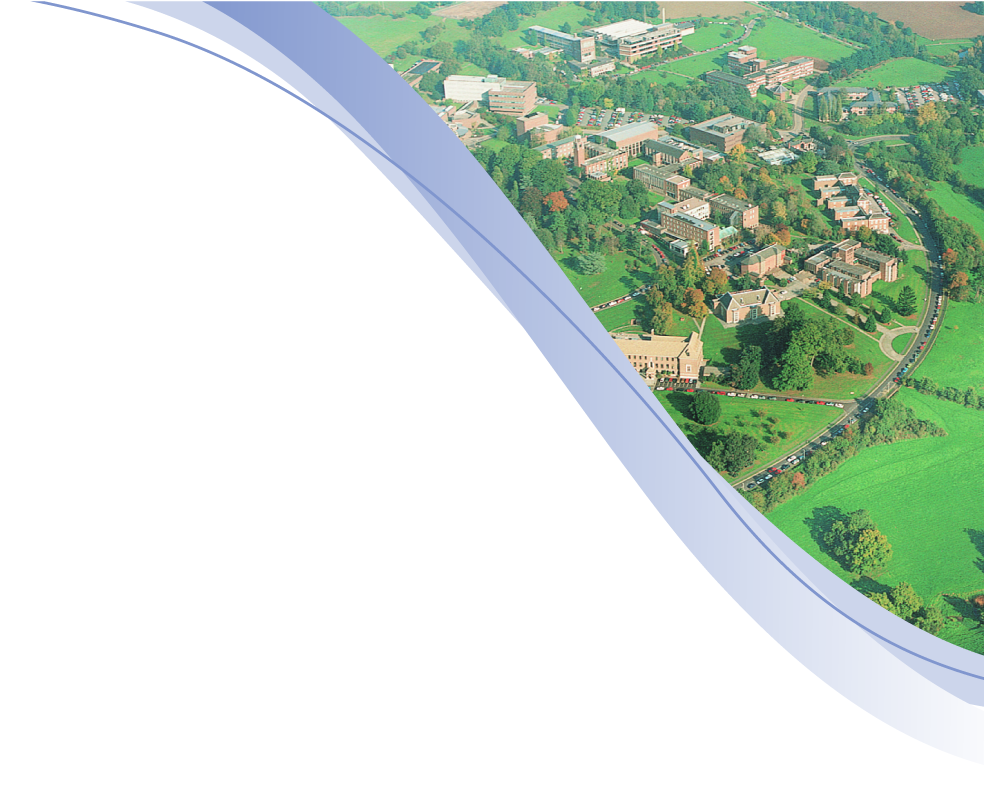 Accrediting 
 Staff   
 Professionalism  In 
 Research-Led  
 Education
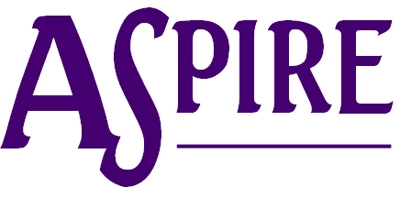 Dr Dilly Fung
Head of Academic Development
D.Fung@exeter.ac.uk
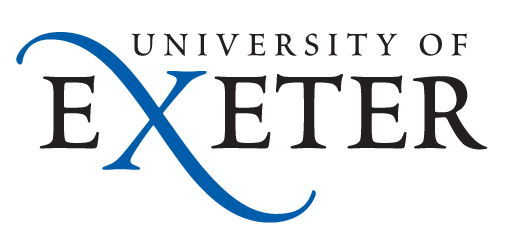 About ASPIRE:
Development 
and Principles
Accrediting 
 Staff    
 Professionalism  In 
 Research-Led  
 Education
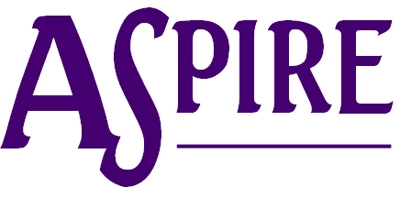 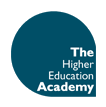 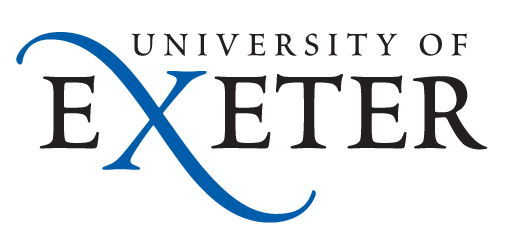 Principles of ASPIRE at Exeter
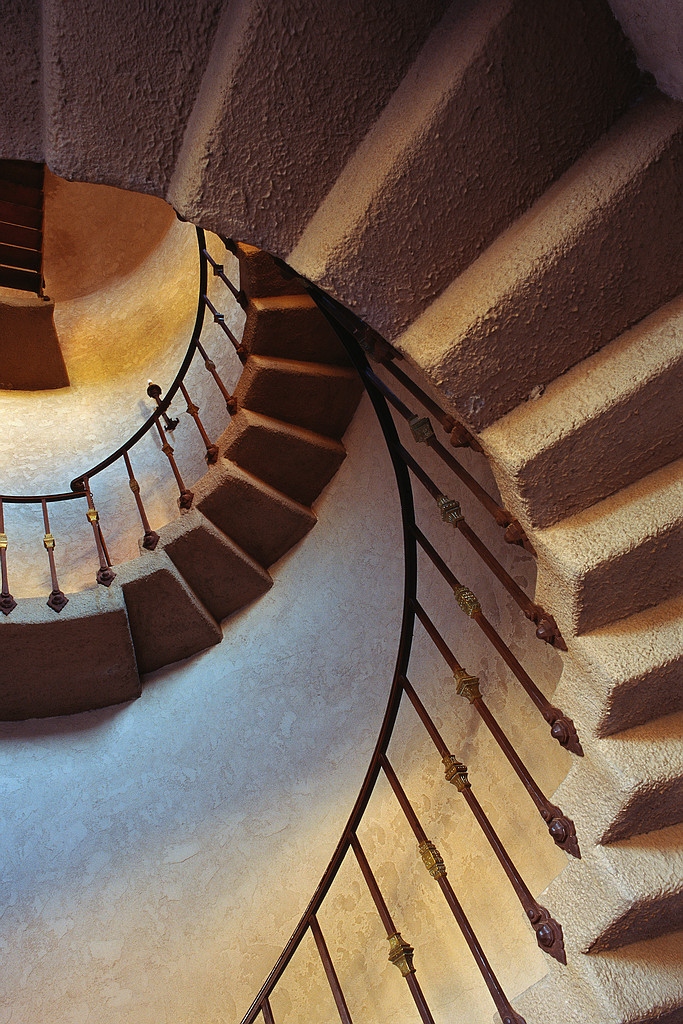 [Speaker Notes: research-led; inclusive; developmental/ creative; celebratory; promoting good practice]
About ASPIRE:
How does the scheme work for applicants?
Four levels of ASPIRE Fellowship:mapped to HEA Fellowships
Descriptor 4

Able to evidence a sustained and successful track record of impact as strategic leaders and managers, with a particular focus on teaching, learning, assessment and related areas within and beyond own institution.
Fellowships: routes to achievement
Descriptors 
1 + 2
Descriptors 1, 2, 3, 4
Two routes for claiming an ASPIRE award
Evidence of ‘professional development’ includes:
Feedback
Detailed feedback provided to each candidate, on:
The strengths of their application and professional achievements
Possible future directions to enhance practice (both quality and range) further in the future.
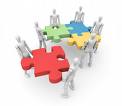 About ASPIRE:
How does the University make the scheme work?
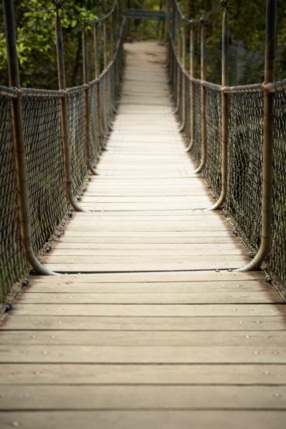 Developmental activities
Assuring standards
Discussion
Unexpected benefits
Development of applicants
The individual applicants have engaged in a number of developmental activities in order to prepare their applications, including ASPIRE workshops. They build new support networks, and access new kinds of developmental opportunities. 
In receiving detailed feedback from the panel, applicants, whether successful or unsuccessful, receive targeted commendations and advice about future developmental possibilities.
Development of senior staff
A wide range of senior staff involved in ASPIRE assessment panels - becoming very familiar with UKPSF. 

An even wider range of staff have become involved as referees – again, promoting familiarity with UKPSF.

ASPIRE has enabled us to set up developmental sessions for all Academic Leads (line managers) -a catalyst for genuine and engaged discussion among senior staff, many of whom are research-focused. This enhanced knowledge can feed into the regular PDR (appraisal) meetings.
Enhancement of other initiatives
Looking at reforming teaching review scheme into a more flexible Peer Dialogue Scheme, more congruent with the ASPIRE scheme.

The University has formally revised its reward and recognition structure for teaching staff, so that colleagues who are on teaching-led contracts can attain full recognition at professorial level if they meet certain criteria. ASPIRE/HEA Fellowships form explicit evidence for colleagues’ claims for progression.
Most notable challenges
Demands resources
Be under no illusions – time, money and collaborative strategic planning are needed to do this well
Stepping out into the unknown -  inventing from scratch takes creative energy
Internal publicity strategy: needs to be continually re-worked
Responding to others’ interest in the scheme – great to be asked, but also takes time...
Demands significant leadership qualities
The institution has to have confidence in its own judgements: the scheme (and its leaders) must be accountable
Scheme leaders need to believe in their own values and approaches, even under pressure: need a team approach and a genuine commitment to ongoing evaluation and change
Effective communication is vital, internally and externally.
Discussion